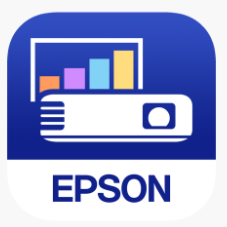 iPadのがめんを
プロジェクタにうつすために
（はじめてのせってい）
あいぷろじぇくしょん
iProjection
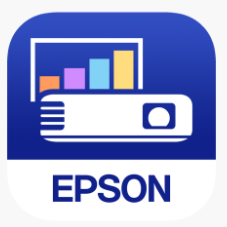 あいぷろじぇくしょん
iProjectionをつかうために
　自分の教室のプロジェクタを登録しましょう
iProjectinをつかう　【せってい】
あいぷろじぇくしょん
じぶん　　　　　きょうしつ
とうろく
iProjectionアプリをタップしましょう
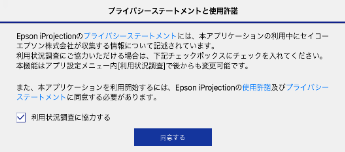 プライバシーのメッセージは「同意する」をタップしましょう
どうい
メッセージの かくにん
せつぞく
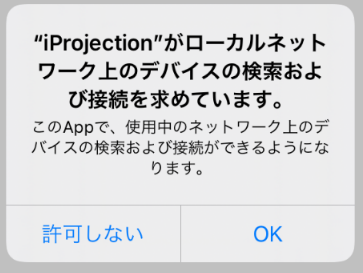 接続のメッセージは「OK」を
タップしましょう
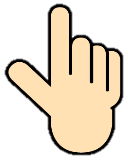 カメラのメッセージは「OK」を
タップしましょう
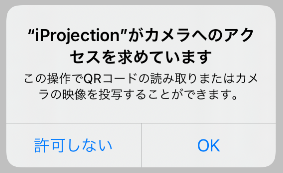 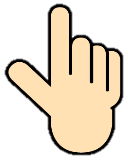 IPアドレスの かくにん
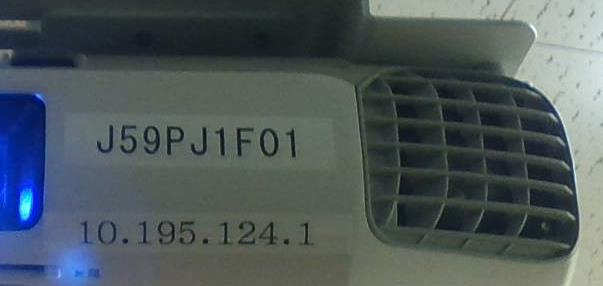 プロジェクタのIPアドレスがはってあります

（教室ごとにちがいます）
きょうしつ
10.123.123.1
黒板に書いてあるIPアドレスを確認しましょう
こくばん　　か
かくにん
IPアドレスの とうろく
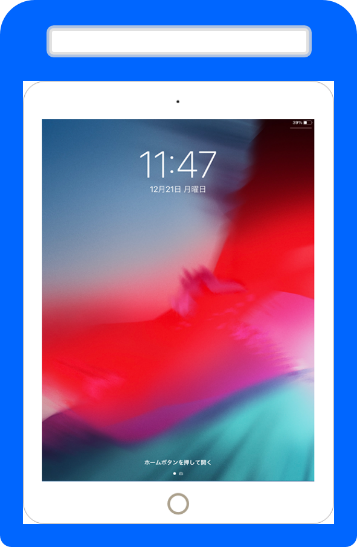 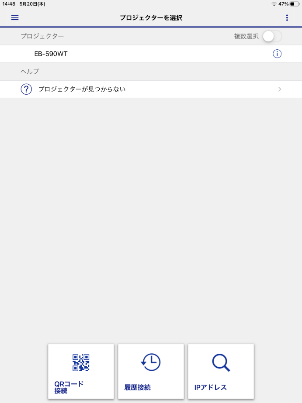 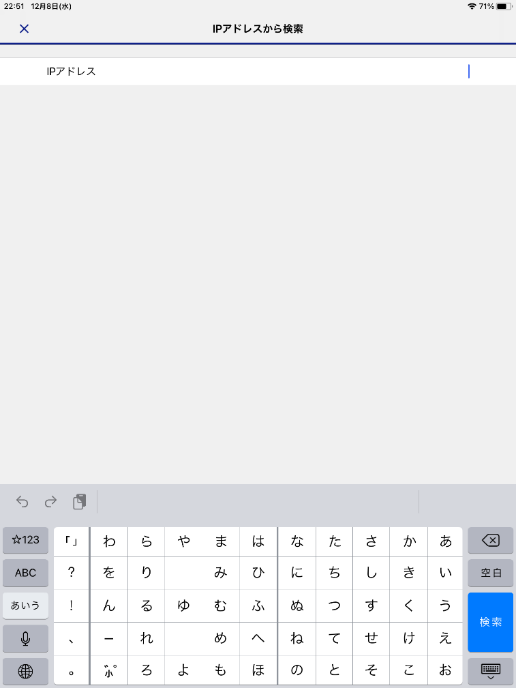 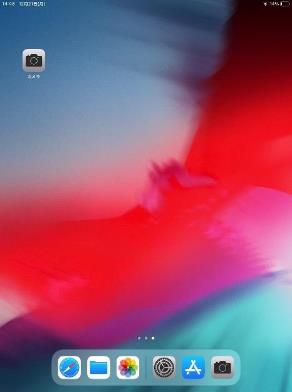 ｜
カーソル「｜」がでて下にキーボードがでます
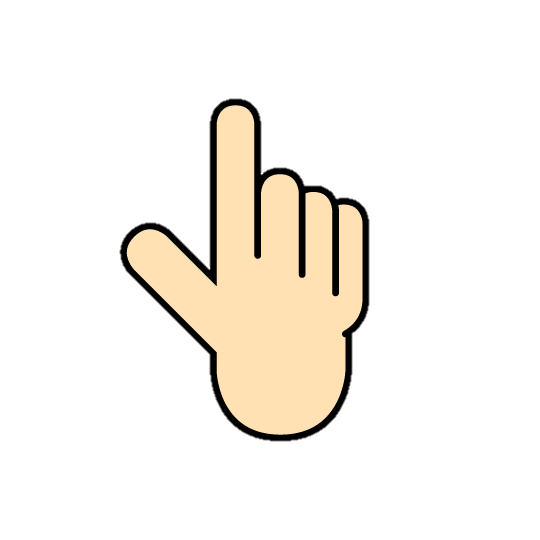 IPアドレスのボタンを
タップしましょう
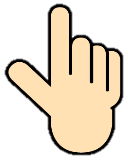 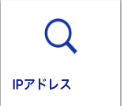 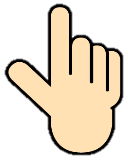 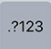 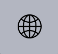 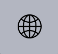 にゅうりょく
キーボードからIPアドレスを入力
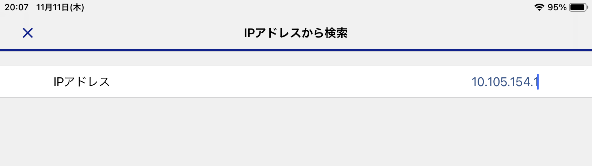 ①　すうじをだしましょう
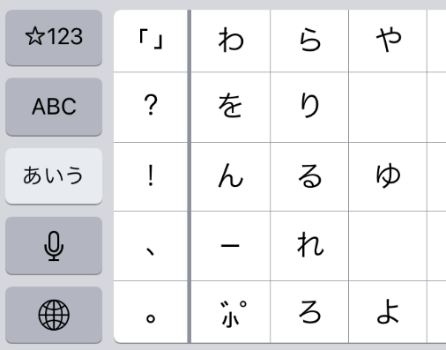 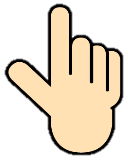 ②
あいうえお
がでているひとは
☆１２３をタップ
IPアドレスをにゅうりょく
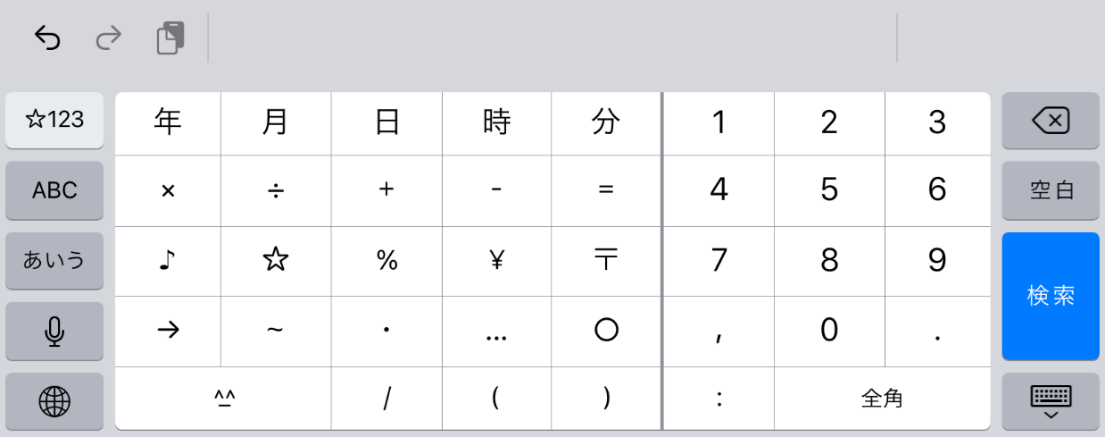 けしごむ
すうじ
ABCがでているひとは
🌎をなんかいかタップ
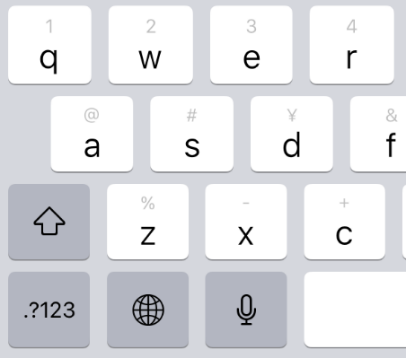 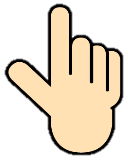 すうじやドットをタップして
IPアドレスをいれましょう
．ドット
プロジェクタと せつぞく
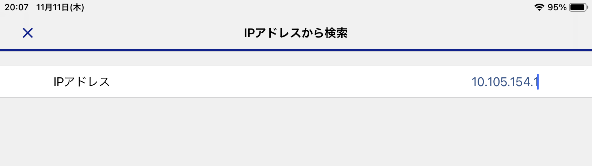 IPアドレスをかくにんしたら
　　　　　　をおしましょう
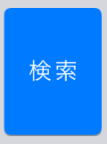 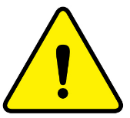 IPアドレスは こくばんと おなじですか？
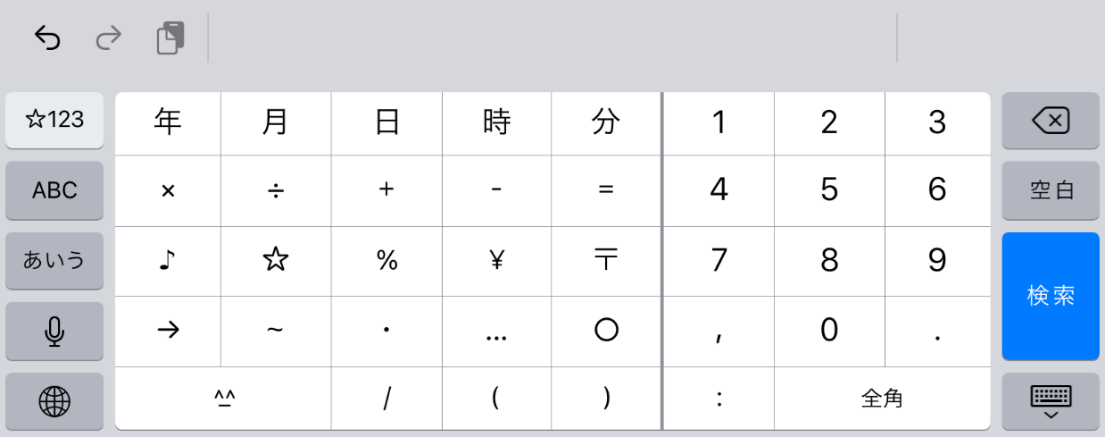 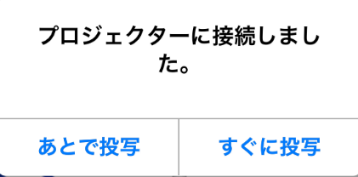 このメッセージが表示されたら
準備完了です
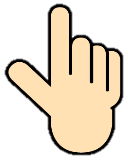 じゅんびかんりょう
せってい かんりょう
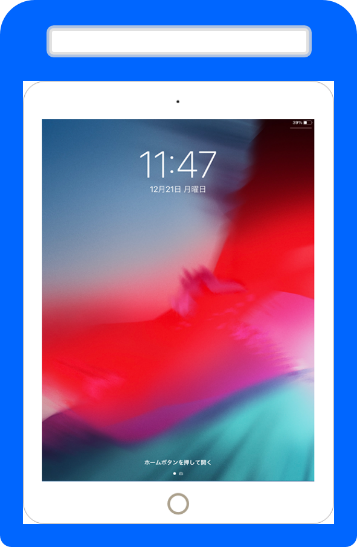 とうしゃ
メッセージは「あとで投写」を
タップしましょう
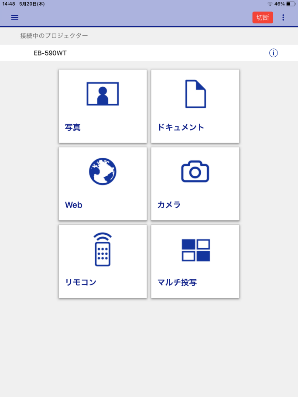 iProjectionの
はじめのがめんに
もどります
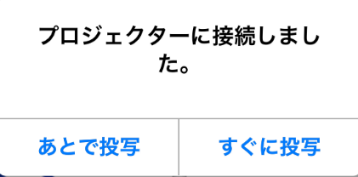 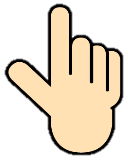 「iProjection」のおわりかた
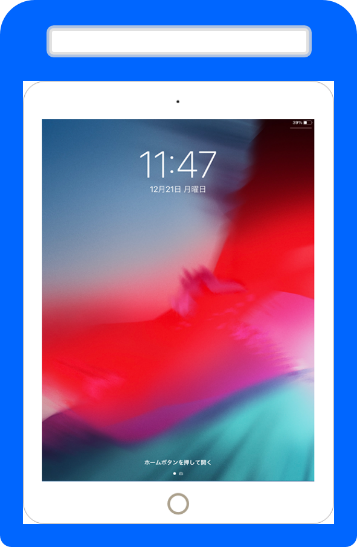 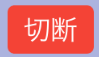 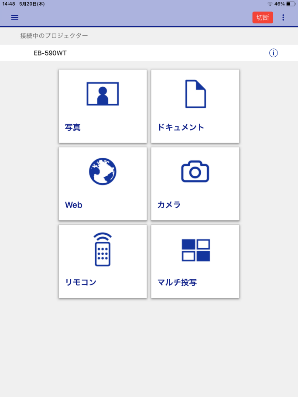 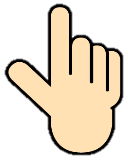 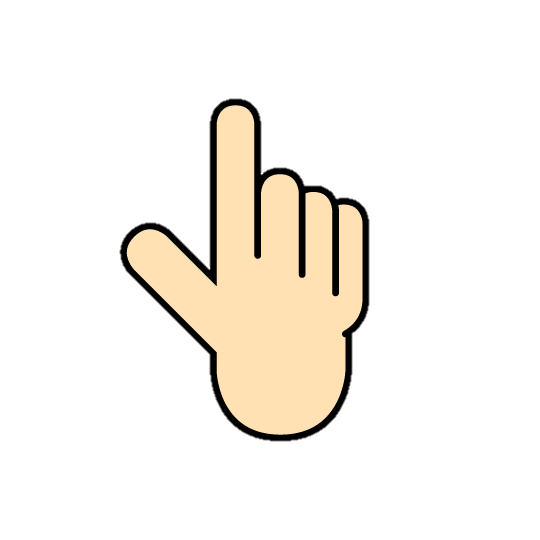 赤いボタンをタップ
あか
「iProjection」のおわりかた
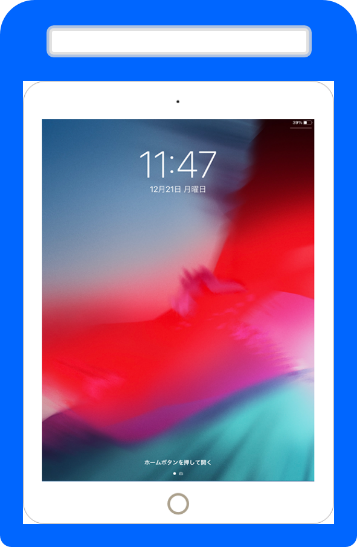 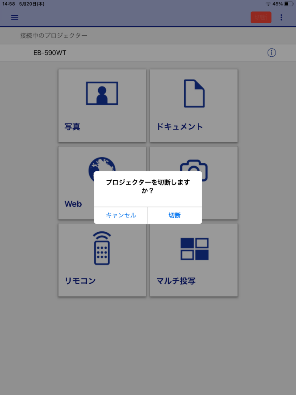 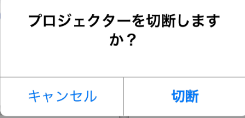 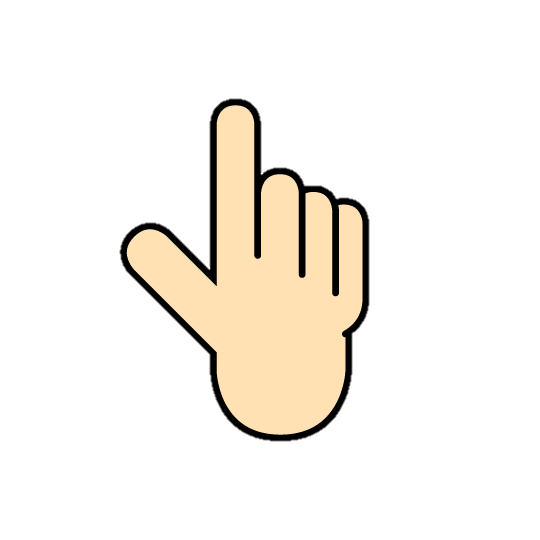 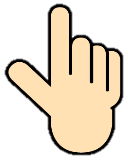 切断をタップ
せつだん